শুভেচ্ছা
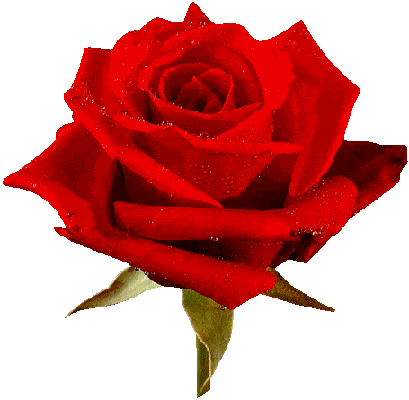 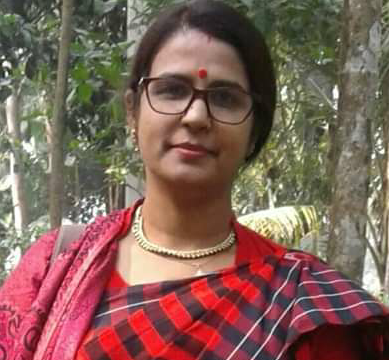 প্রমিলা দেবনাথ
প্রধান শিক্ষক 
বড়েঙ্গা সরকারি প্রাথমিক বিদ্যালয়   
কেশাবপুর, যশোর
পাঠ পরিচিতি
বিষয়:বাংলা
শ্রেণি:১ম
পাঠ শিরোনাম:মামার বাড়ি
পাঠ্যাংশ:আয় ছেলেরা, আয় মেয়েরা …বাড়ি যাই।
শিখনফল
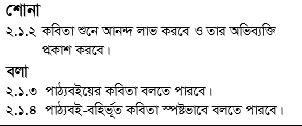 [Speaker Notes: এই স্লাইডটি হাইড থাকবে।]
উপকরণ
পাঠ্য পুস্তক,পাঠ্য বইয়ের ছবি,সংগৃহিত ছবি,ফুলের মালা
[Speaker Notes: এই স্লাইডটি হাইড থাকবে।]
এসো আমরা ভিডিও দেখি
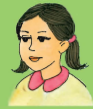 মামার বাড়ি
আজকের পাঠ
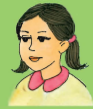 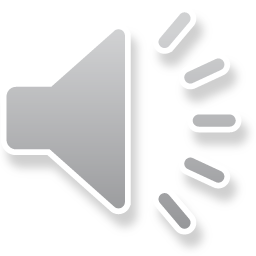 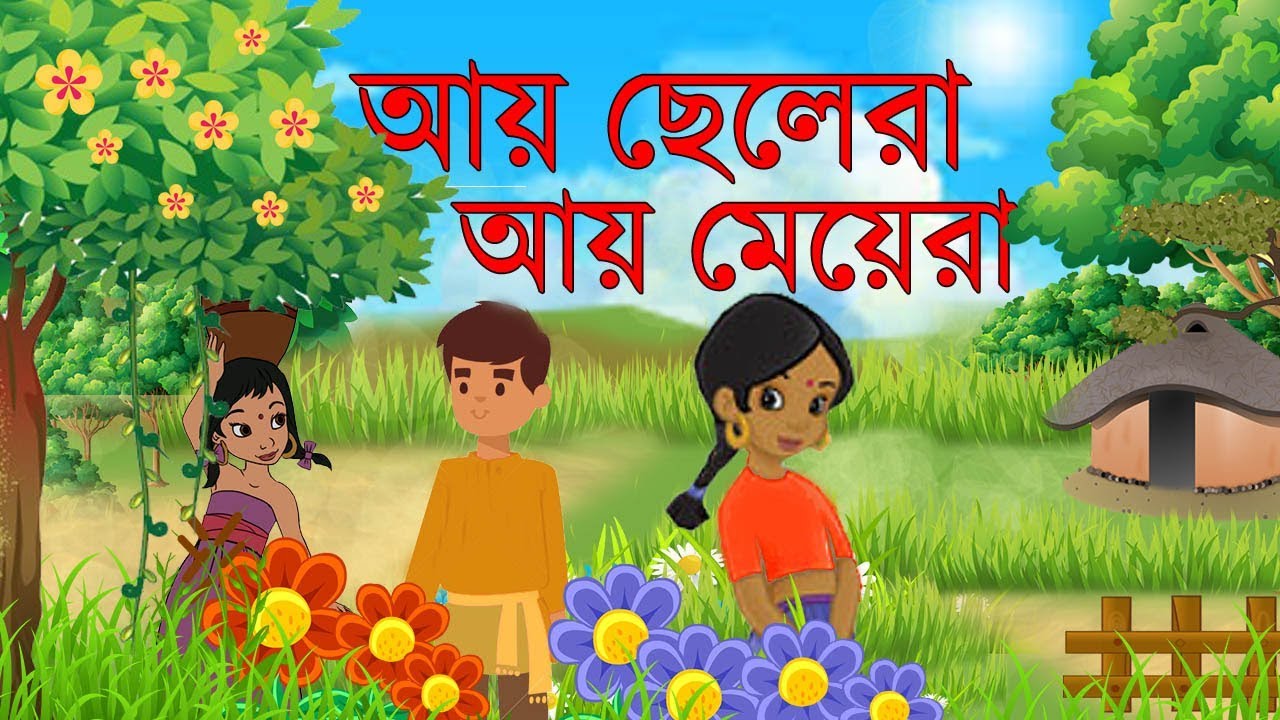 আয় ছেলেরা,আয় মেয়েরা
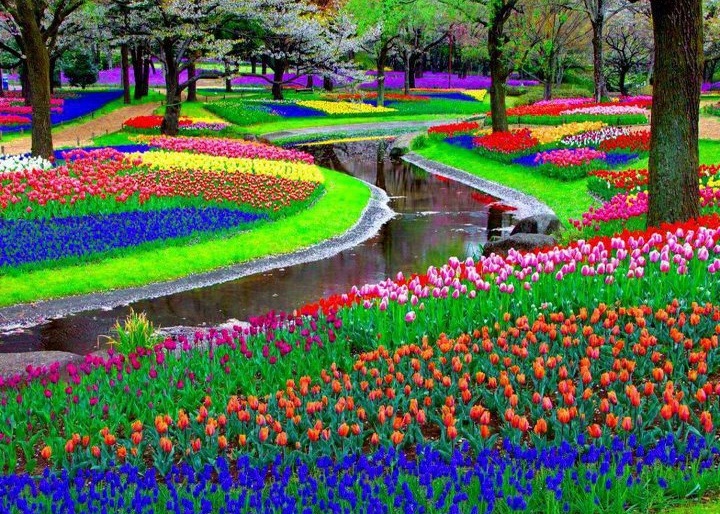 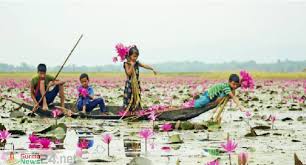 ফুল তুলিতে যাই ,
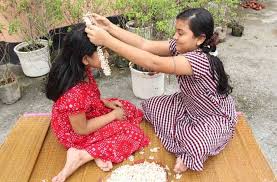 ফুলের মালা গলায় দিয়ে
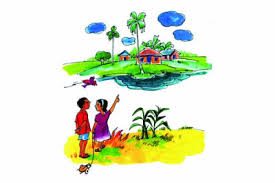 মামার বাড়ি যাই।
শিক্ষকের আবৃত্তি
শিক্ষক-শিক্ষার্থী আবৃত্তি
শিক্ষার্থী-শিক্ষার্থী আবৃত্তি
শিক্ষার্থীর একক আবৃত্তি
মূল্যায়ন
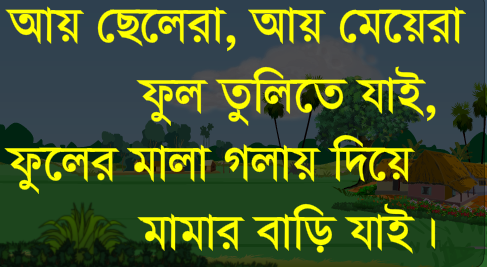 কবিতার ৪ লাইন একক আবৃত্তি করবে এবং অপারগ শিক্ষার্থীকে পারগতায় আনবো।
[Speaker Notes: এই স্লাইডটি হাইড থাকবে।]
আমাদের জানা একটি ছড়া বলি
এবার ইচ্ছামতো ফুলের ছবি আঁকি ও রং করি
বাড়ির কাজ
ইচ্ছামতো ফুলের ছবি এঁকে ও রং করে আনবে।
ধন্যবাদ
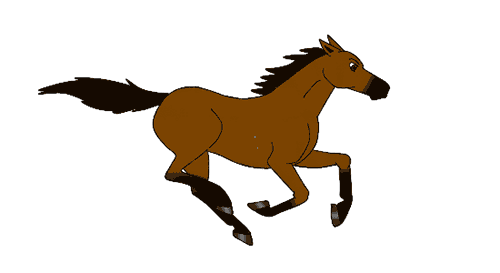